Last Update:  FEB 2021
Communication -
Communication Manager
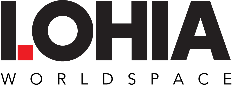 Lohia Worldspace is an ethical, socially  conscious and environmentally focused  property developer, sustainability  consulting practice and work share  provider.
Our aim is to influence and to build the safe,  sustainable, inspiring future we deserve,  and our responsibility is to leave our cities  and regions in a better condition than we  found them.
Our Projects team deliver durable, low  impact, high performance housing  and precincts that are environmentally  sustainable and connected to the  communities in which they are built.
Our Sustainability practice advises a  range of state governments, local council
authorities and businesses across a variety  of sectors in India on frameworks and  processes to reduce their environmental  impact and manage the impacts of Climate  Change.
Our Collective workshare spaces aim to  foster a culture of collaboration, learning  and mutual success for sustainably minded  businesses seeking to create better  products, services, systems and buildings  for the future we deserve.
Our Approach
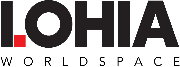 About the Role
Lohia Worldspace provides advice that is commercially  grounded, yet ambitious. We pursue exceptional  outcomes that are socially, environmentally and
economically sustainable and enable action across  government, institutions and organisations.
We seek to partner with those who are willing to think  strategically to achieve better.
We lead, collaborate and support others to deliver  impact and build Better Cities and Regions, Better  Buildings, and Better Businesses.
The Communication Manager - The principal point of contact between a business and its customers. Communication Managers will in charge of overseeing all internal and external communications for a us, ensuring its message is consistent and engaging. Also control the Brand Guidelines, their main duties include preparing detailed media reports, press releases, and marketing materials.
People
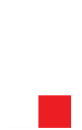 Prosperity
Planet
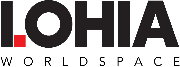 We always seek to be better and to do better.
Experience and Attributes
MUST HAVES
Deep alignment with Our Values and an active interest in design and  sustainability is essential for any of Our People
An established network of industry collaborators
Ability to think logically, analyse and assess opportunities and risks and  identify solutions and outcomes
Maintains professional and technical knowledge by attending educational workshops, reviewing professional publications, establishing personal networks, and participating in professional societies.
Contributes to team effort by accomplishing related results as needed.
 In this position, you will be in charge of producing high-quality content that engages customers and builds brand recognition.
Main duties will include creating informative content, press releases, articles, and media opportunities to share our company’s brand, products, and services.


NICE TO HAVES

Closing skills
Team management
Negotiation
Self-confidence
Product knowledge
Brilliant Presentation skills
Client relationships
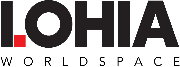 PROJECT DIRECTION & CLIENT RELATIONSHIP MANAGEMENT
.
Implementing all brand-led initiatives in the market across all audience segments and touch points, including Digital, POS, PR, ATL/Mass media with the goal of achieving the organization and brands India business and strategic priorities.
Create informative and interesting press releases, press kits, newsletters, and related marketing materials.
Develop and implement effective communication strategies that build customer loyalty programs, brand awareness, and customer satisfaction.
Prepare detailed media activity reports.
Plan and manage the design, content, and production of all marketing materials.
Work with different marketing departments to generate new ideas and strategies.
Supervise projects to guarantee all content is publication-ready.
Create communication partten for new products, launches, events, and promotions.
Lead & Maintain good relationship with the public relations staff.
Respond to communication-related issues in a timely manner.
Manage local external agencies for advertising, digital, media, PR, BTL asset designing and creation and deployment
Tasks
Education, Experience Requirements:

Bachelor’s degree in communications, journalism, public relations or relevant field.
A minimum of 5 years’ experience in a similar role.
Proven experience creating targeted content is advantageous.
Strong knowledge of communication practices and techniques.
Outstanding written and verbal communication skills.
Must be able to multitask and work well under pressure.
Excellent organizational and leadership abilities.

OPPORTUNITY DEVELOPMENT & INDUSTRY PARTICIPATION
Through authentic, deep-collaboration build relationships with strategic  partners and develop opportunities for work focused on integrated  approaches to sustainability that enable communities and cities to thrive
Represent Lohia Worldspace at industry events, in media and other public  appearances

RESEARCH
Maintains professional and technical knowledge by attending educational workshops, reviewing professional publications, establishing personal networks, and participating in professional societies.
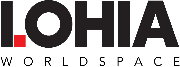 Our Values
Continuity and Authenticity is everything: say what you mean and mean  what you say
We don’t want to be interesting, we want to be good
We seek work that is meaningful, evidence-based and challenges the  status quo – “It’s more fun being a pirate than joining the navy”
We acknowledge effort, share success and act with compassion: We  collaborate, we don’t compete
We question everything and always seek to understand - WHY
We don’t believe the Hype
We always seek to be better and to do better
#WEDESERVEBETTER
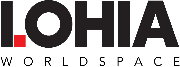 We respectfully acknowledge that every project
enabled or assisted by Lohia Worldspace in India exists on  traditional aboriginal lands which have been sustained for  thousands of years.
We honour their ongoing connection to these lands, and seek to respectfully acknowledge the traditional  custodians in our work.
—
For additional information, questions unturned,
collaboration opportunities and project enquiries please  get in touch.

Centrum Plaza Mall,
Mg Road, New Delhi 
T. (91) 9811415777
wedeservebetter@lohiaworldspace.com  
www.LohiaWorldspace.com
© LOHIA WORLDSPACE
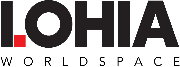 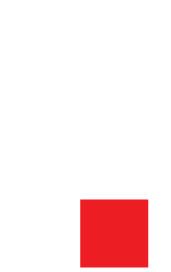